Osh State University College of International Education Programs
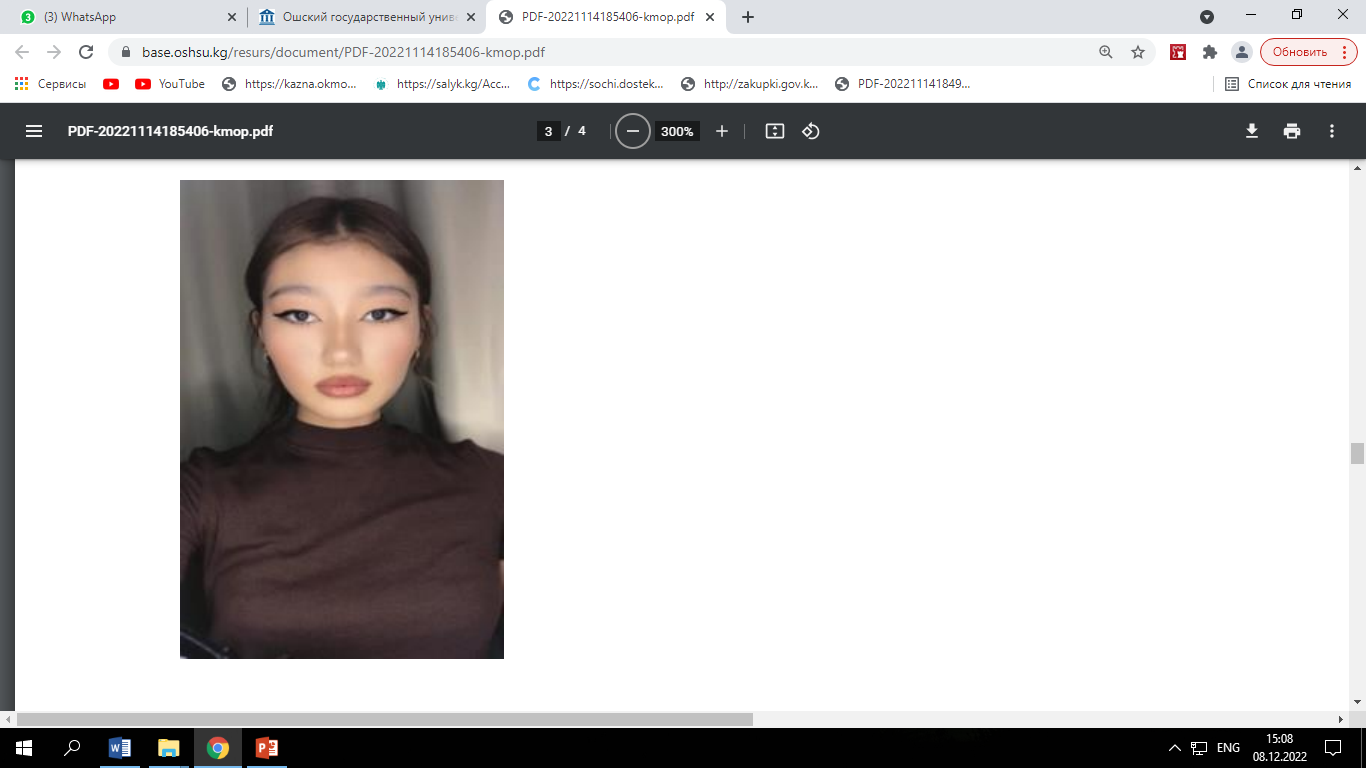 BAKYTBEK KYZY ALIYA
ENGLISH TEACHER
Date of brith:13.04.2001
Citizenship : Kyrgyzstan 
Nationality: kyrgyz 
Telephones:0704513363
Home:Osh Kulatova 26/60
e-mail:bakytbekovaa13@gmail.com
EDUCATION
2018-2022 Bishkek State University K.Karasaeva
         WORK EXPERIENCE
2021-2022 tutor at an educational center in Bishkek
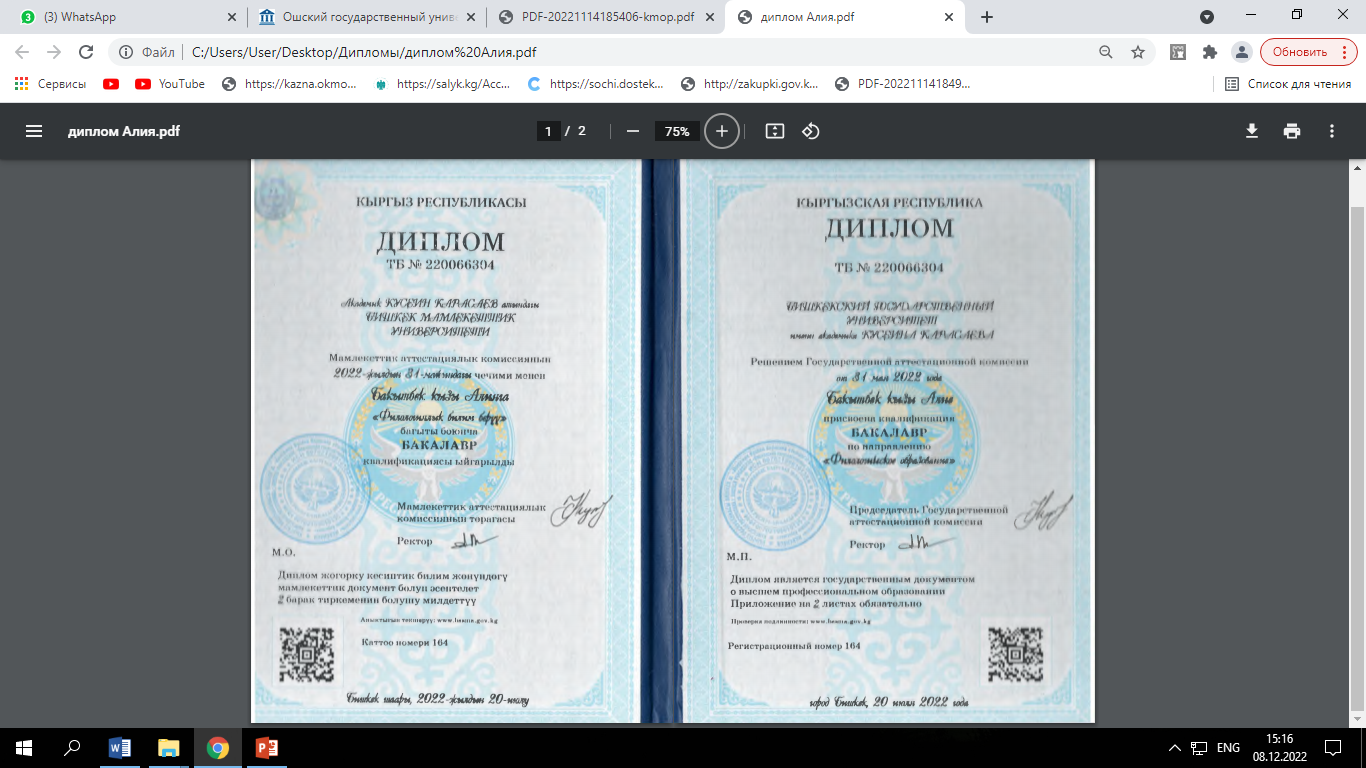 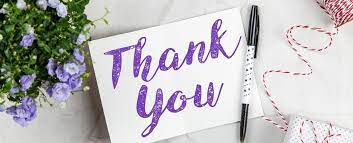